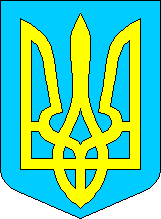 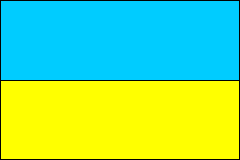 Update on the current situation in Ukraine
ANDRIY  BAZYLEVYCH

Member of the Board 
of the Ukrainian Medical Association  

Brussels - 26 April 2025
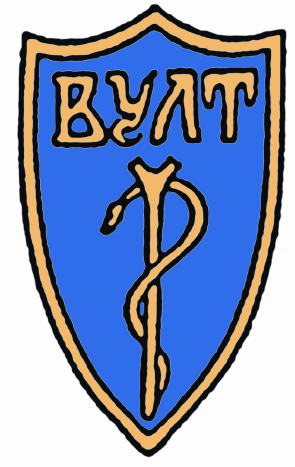 Ukrainian Medical Association (UMA)
1910 - 1939   – Ukrainian Medical Association in Lviv 	  	       (West Ukraine in Austro-Hungarian Empire)
1917 - 1921   – Ukrainian Union of Physicians (Kyiv) 

1990              –  Ukrainian Medical Association
			Vse-Ukrainske Likarske Tovarystvo
			in Ukrainian language 
		 –    renewed the activity
Our Mission in Wartime
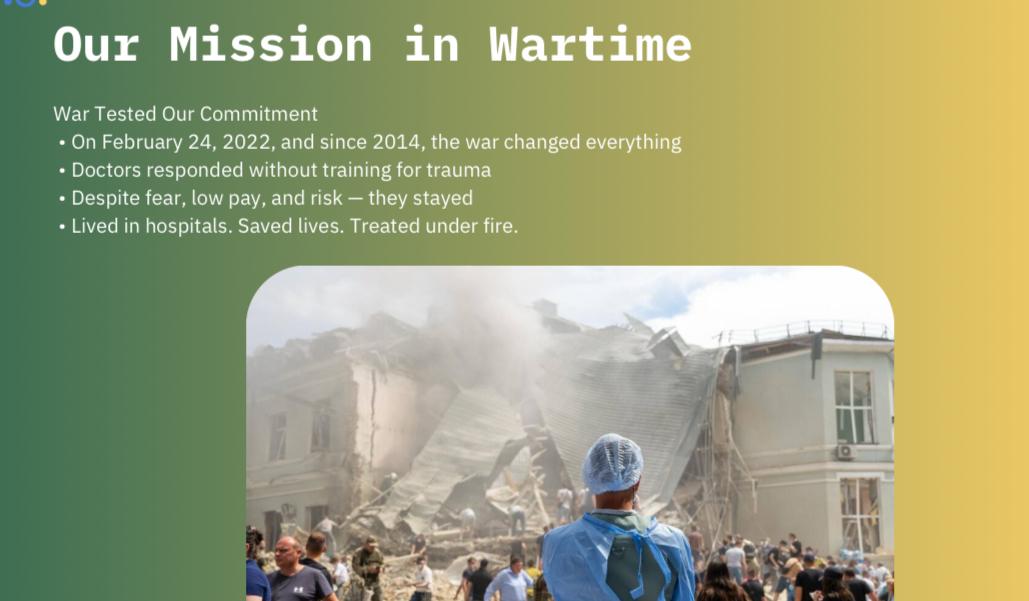 War and Helth sysmem
Rehabilitation Center “SUPERHUMAS”
>200
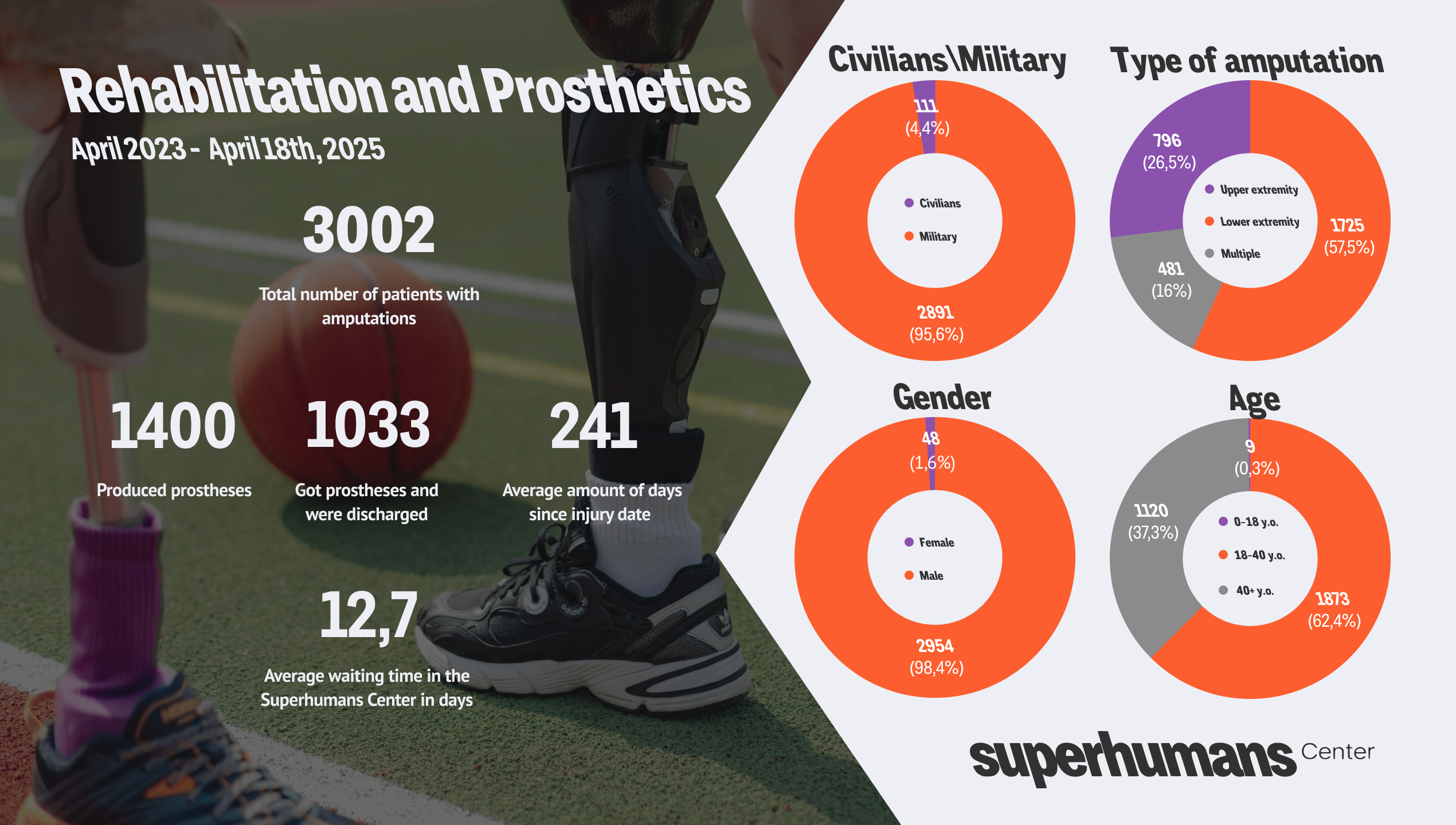 Frame 14_28.03.jpg
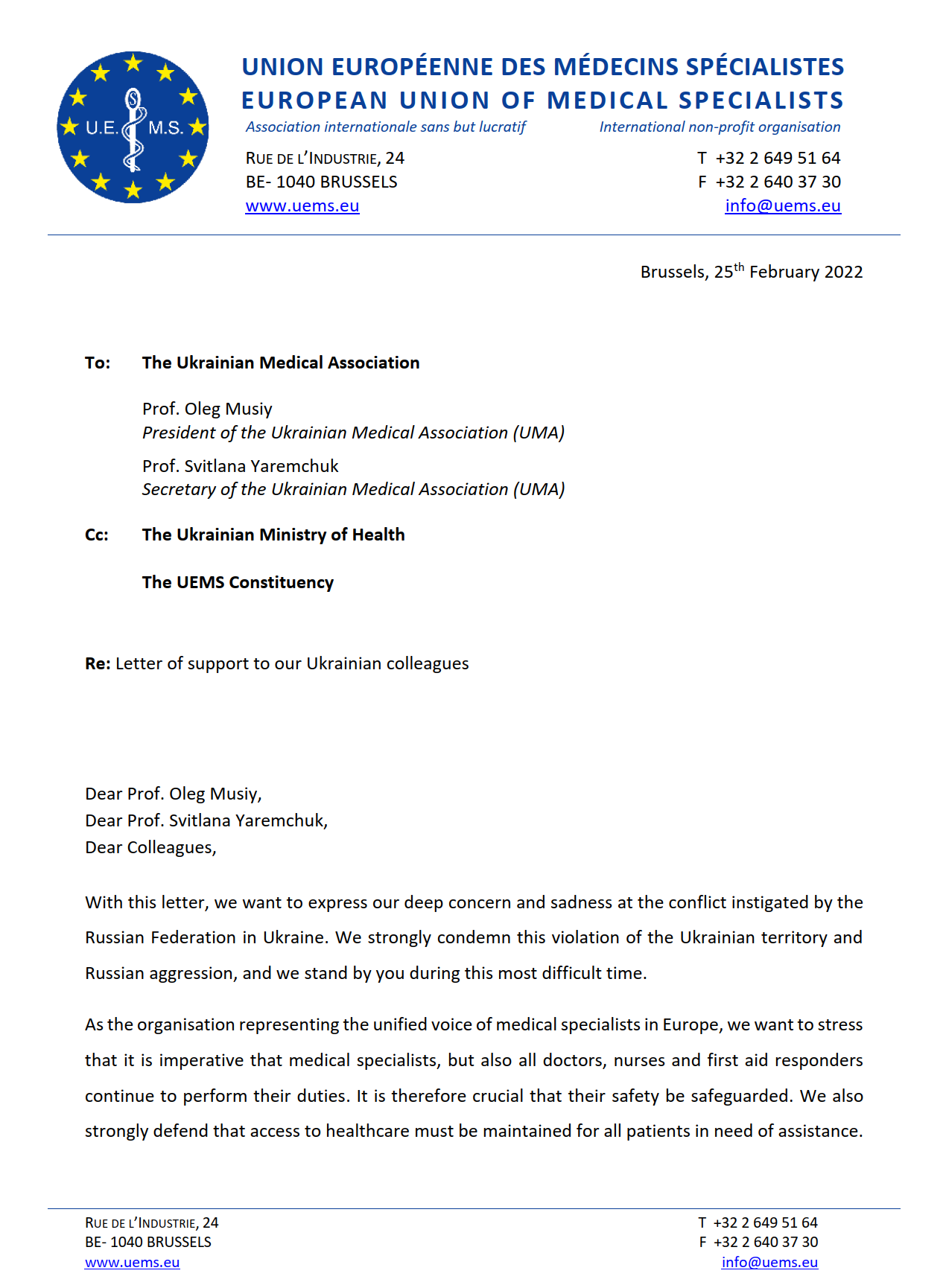 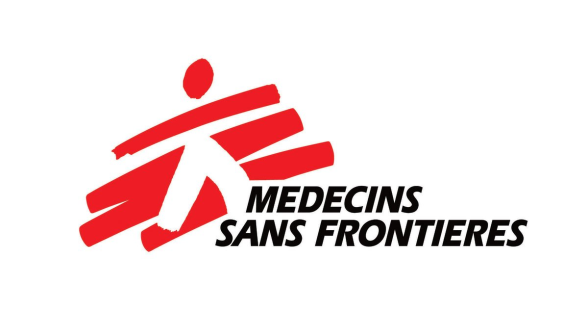 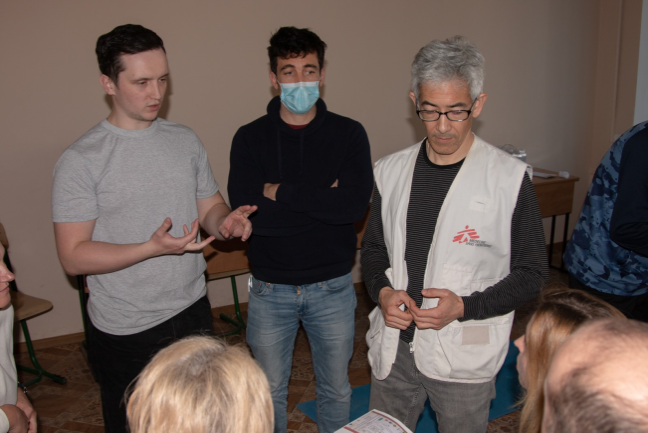 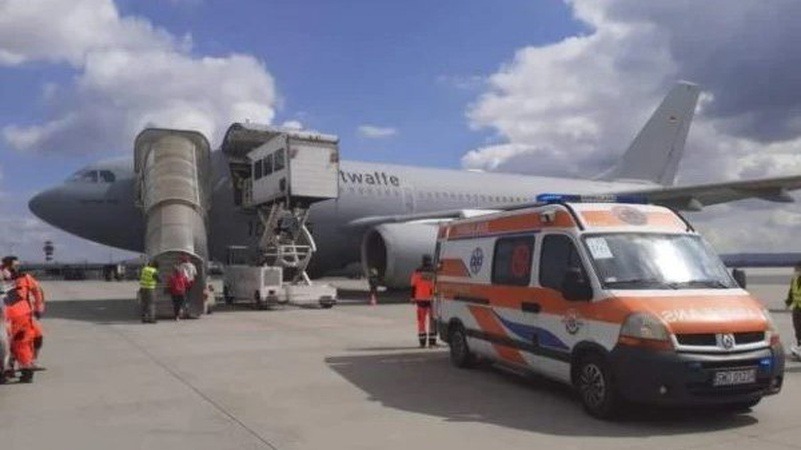 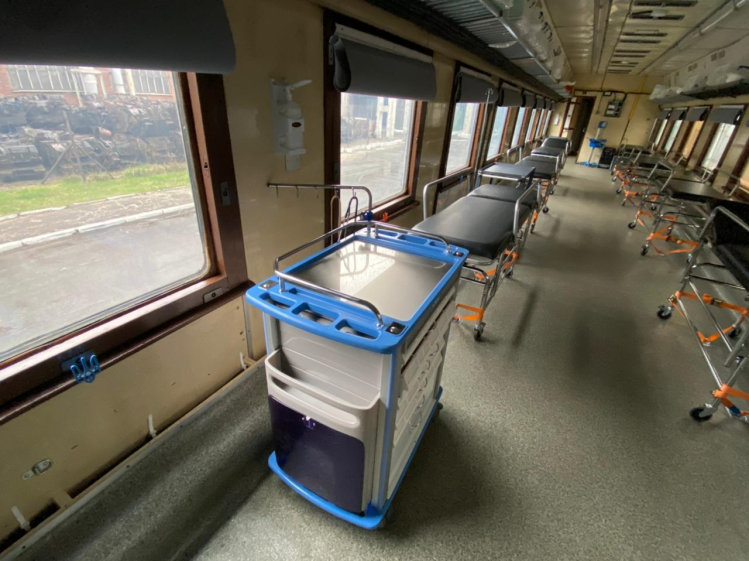 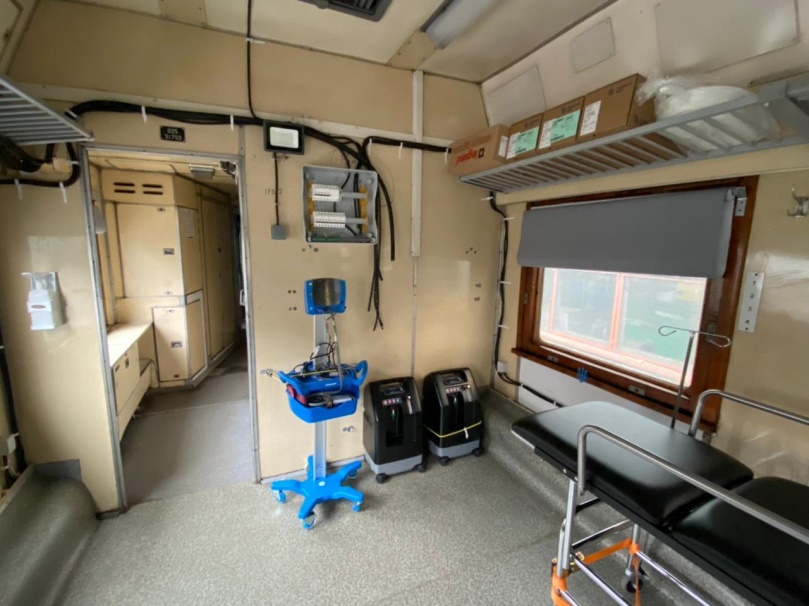 New medical Center “UNBROUKEN”
Israeli field hospital
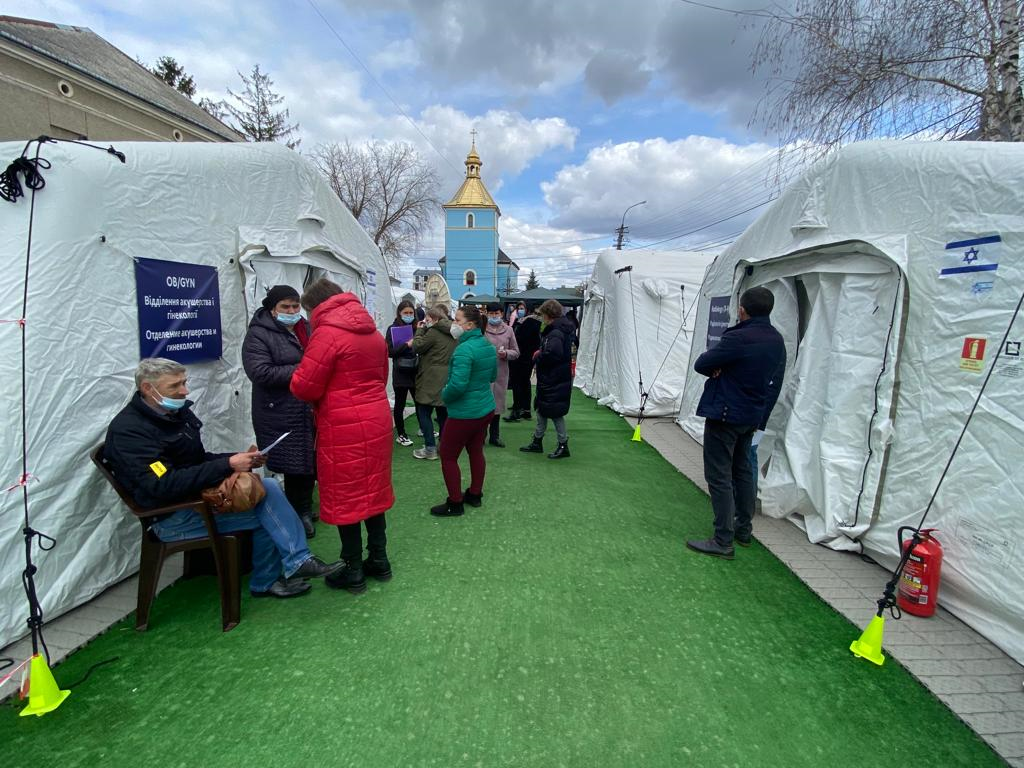 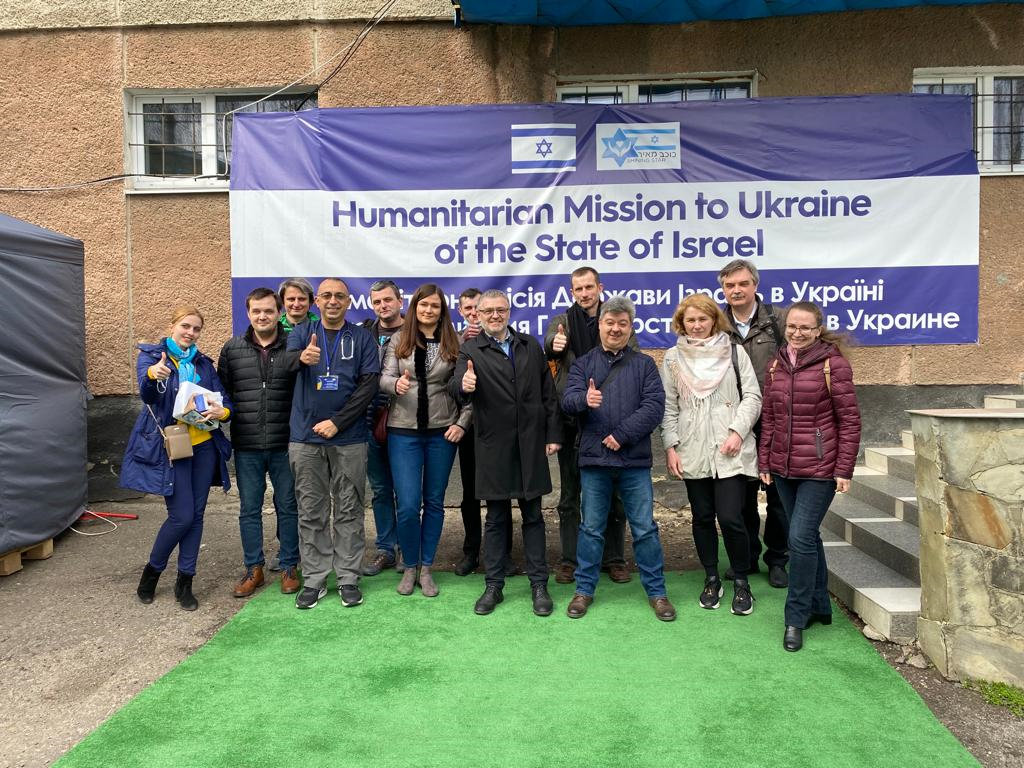 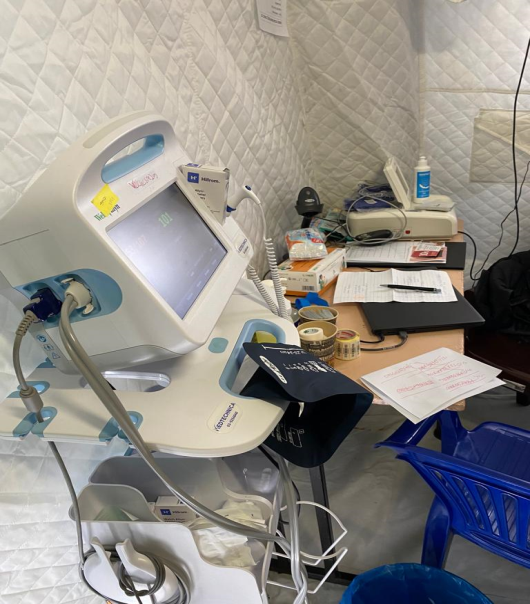 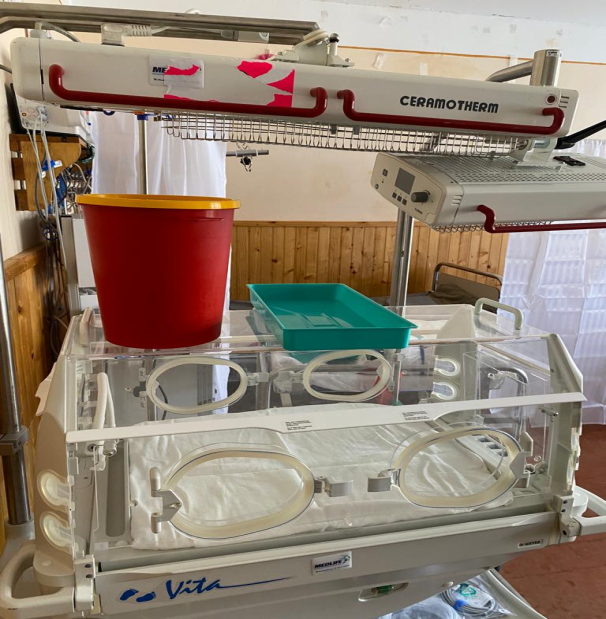 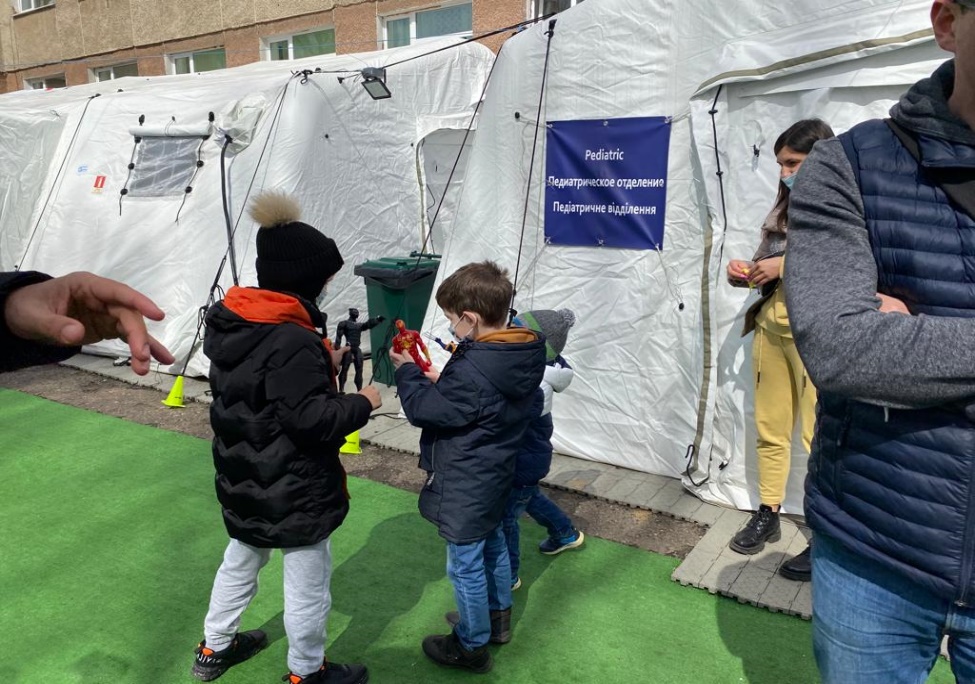 From around World
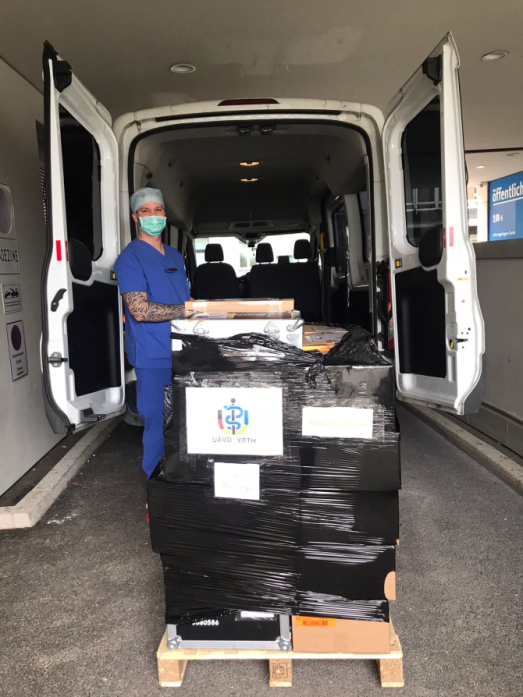 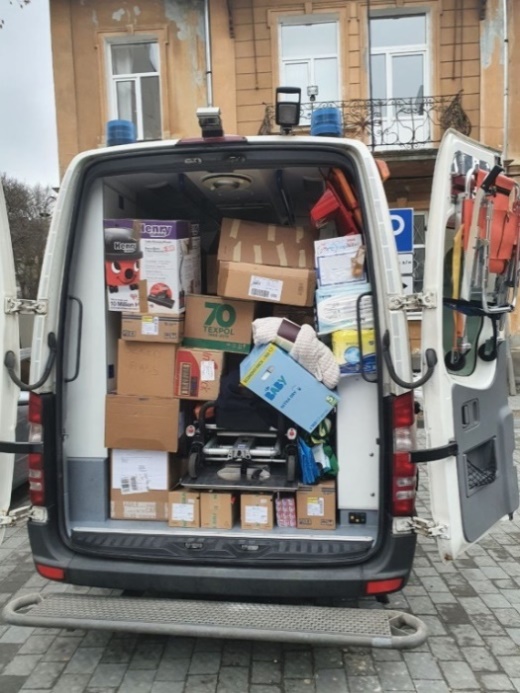 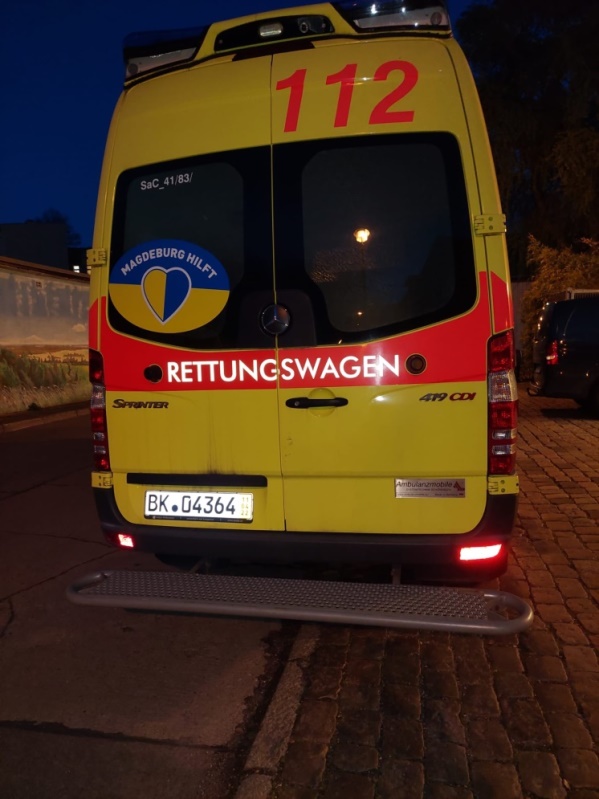 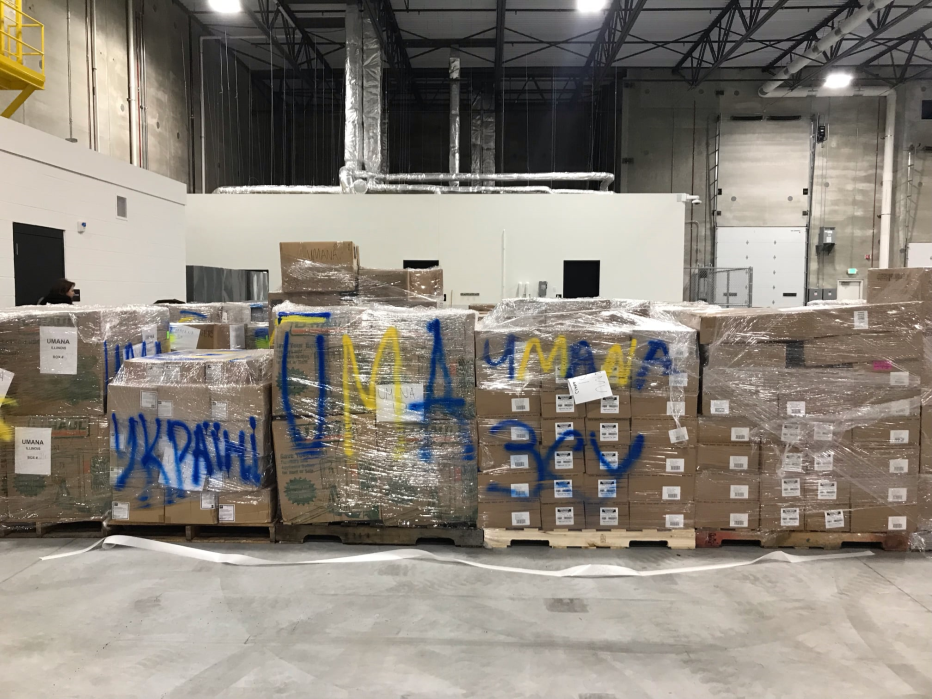 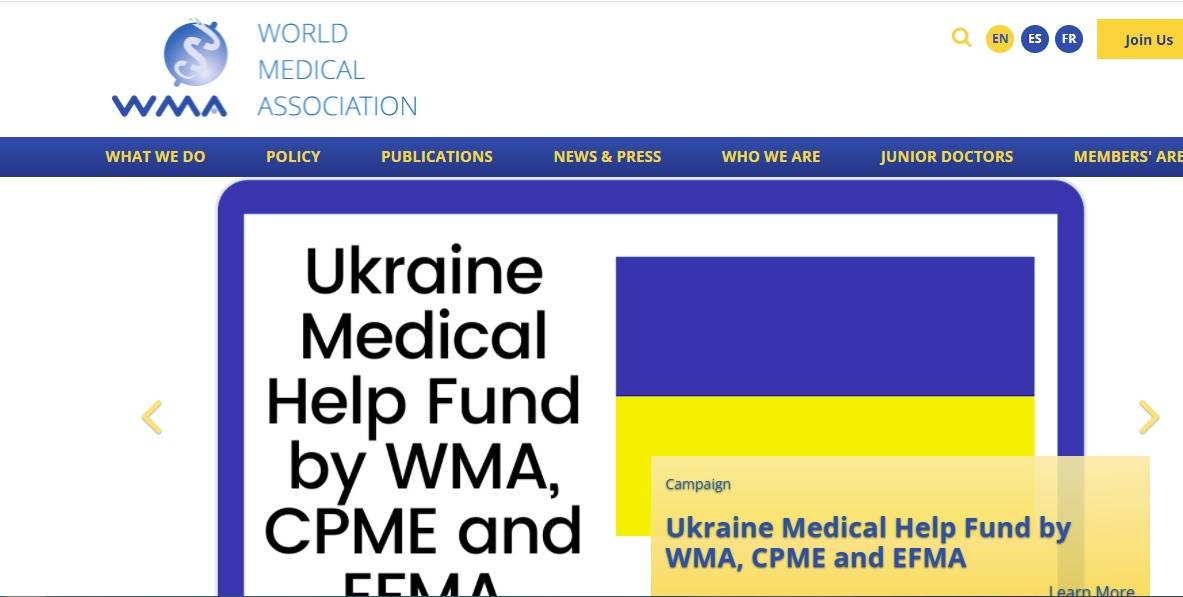 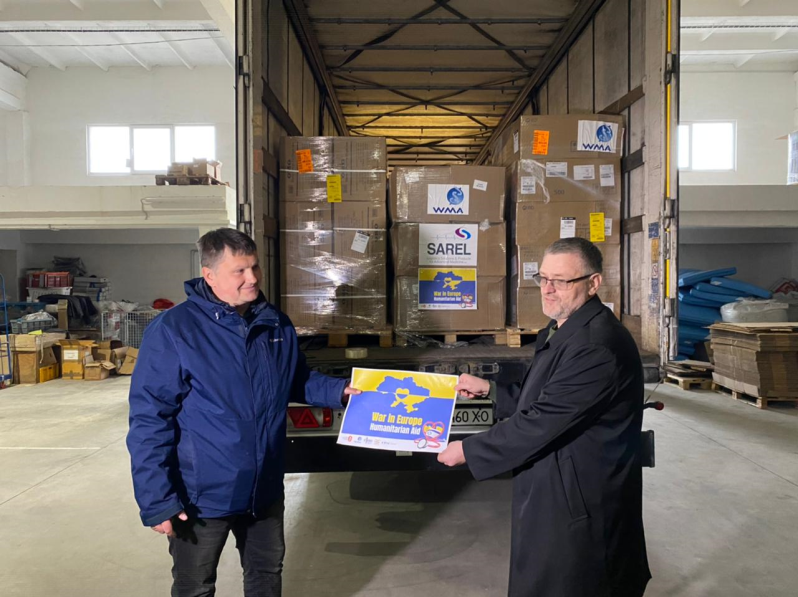 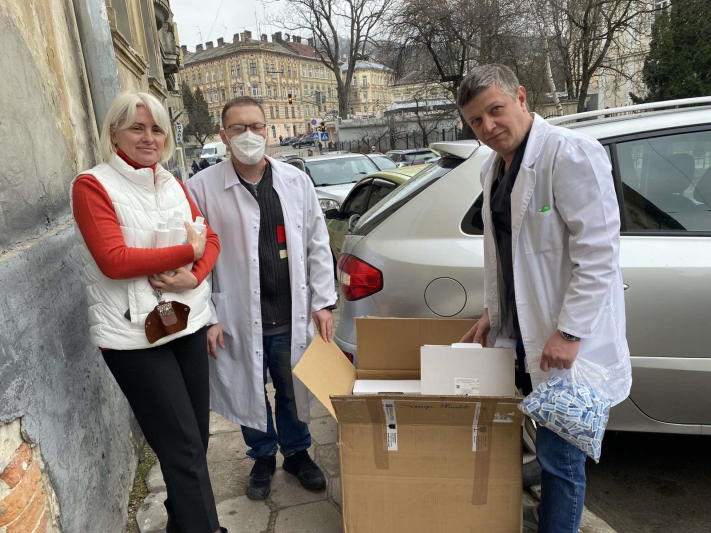 Trainings
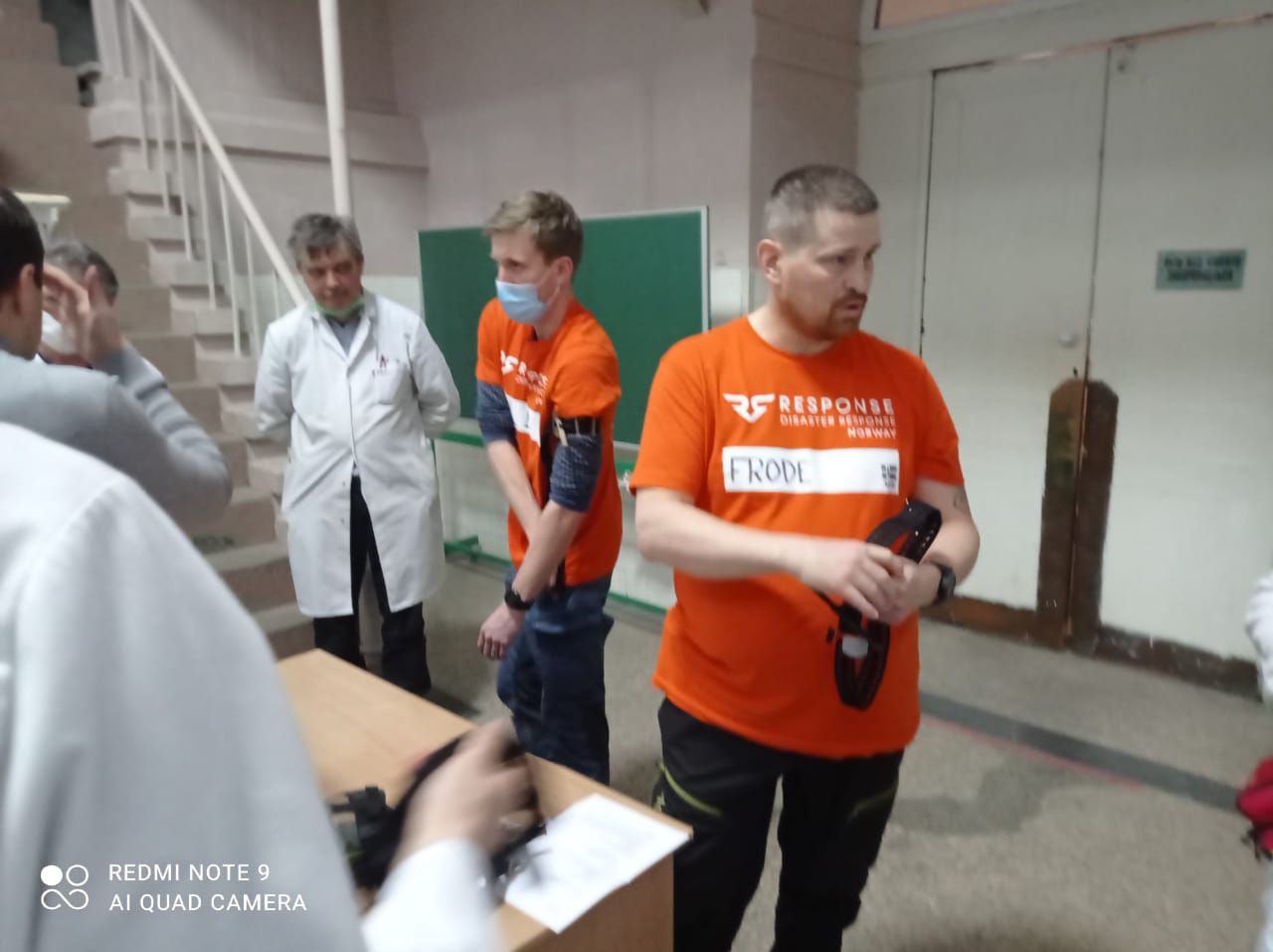 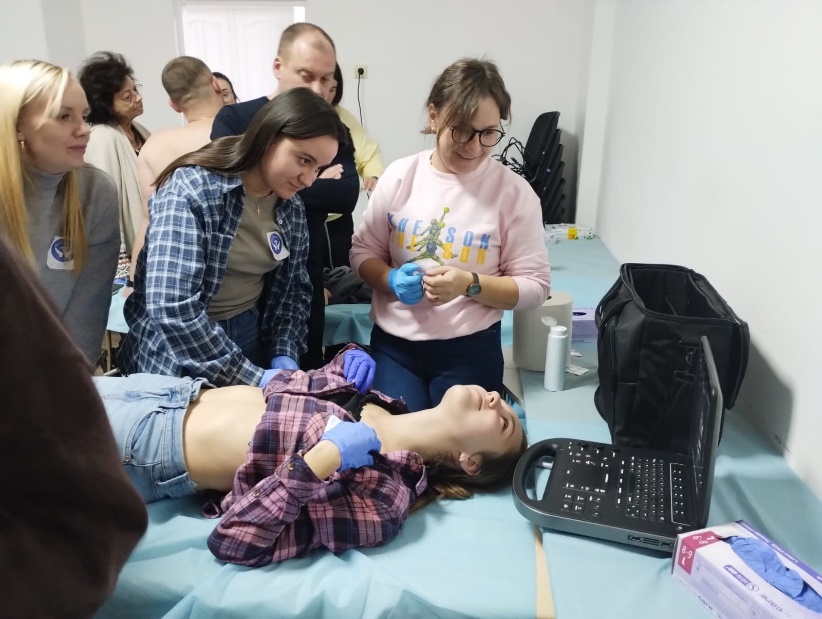 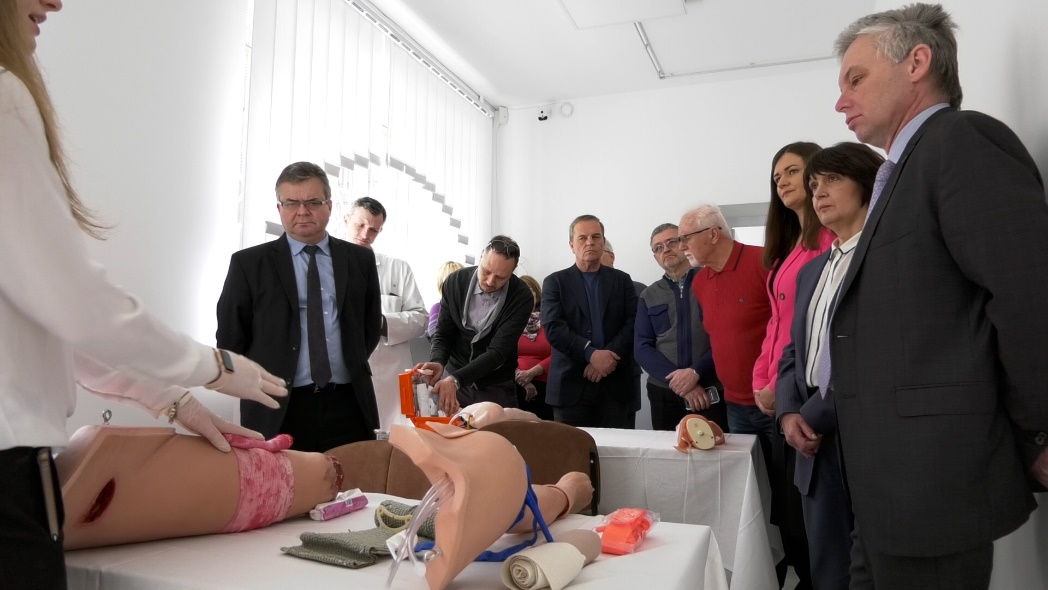 ТССС «Tactical Combat Casualty Care»
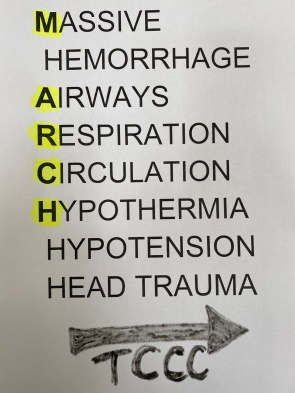 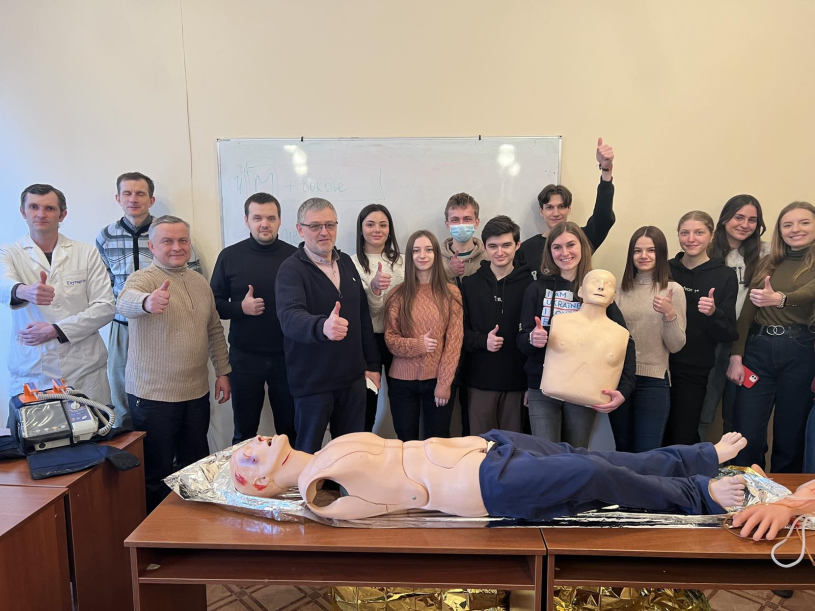 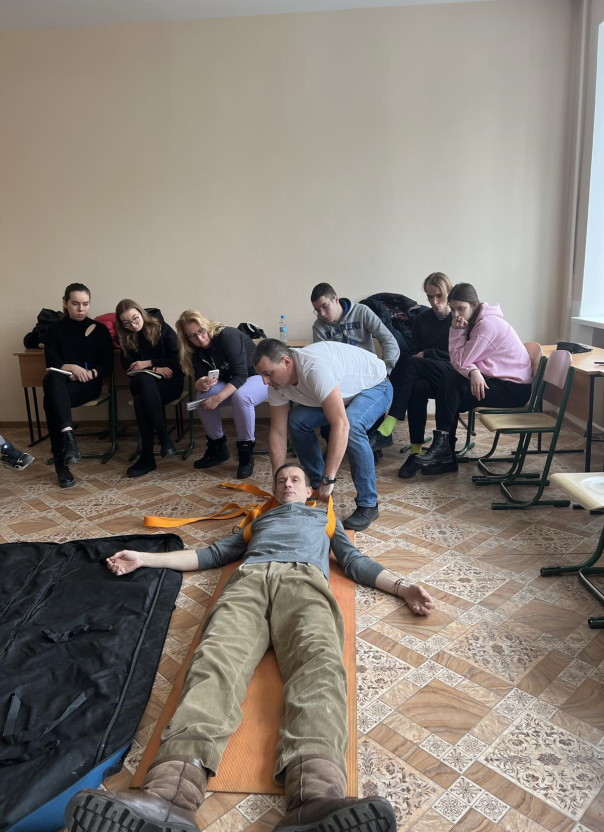 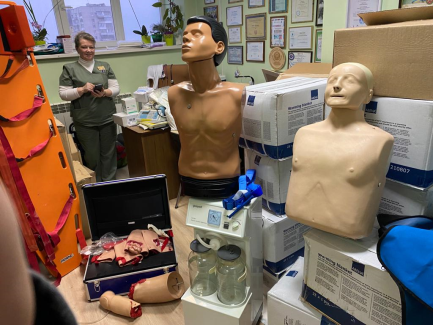 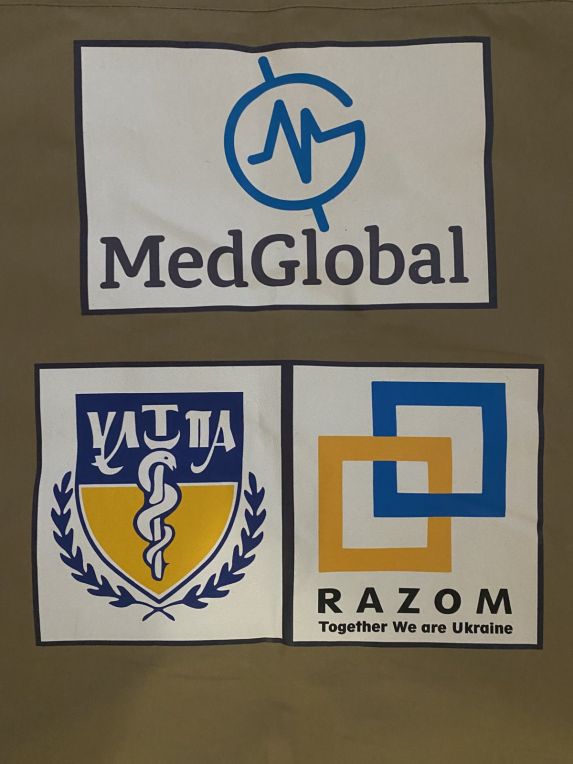 MedGlobal and UMA North America (USA)
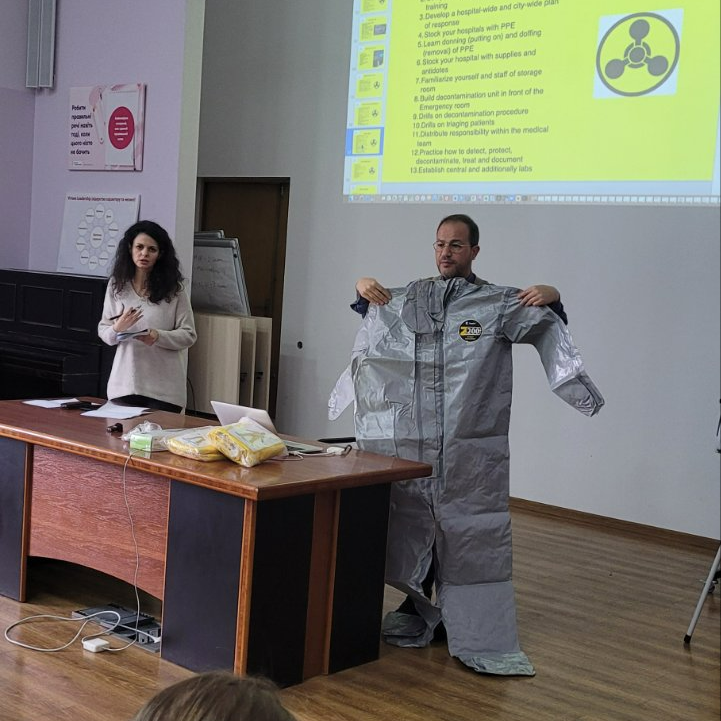 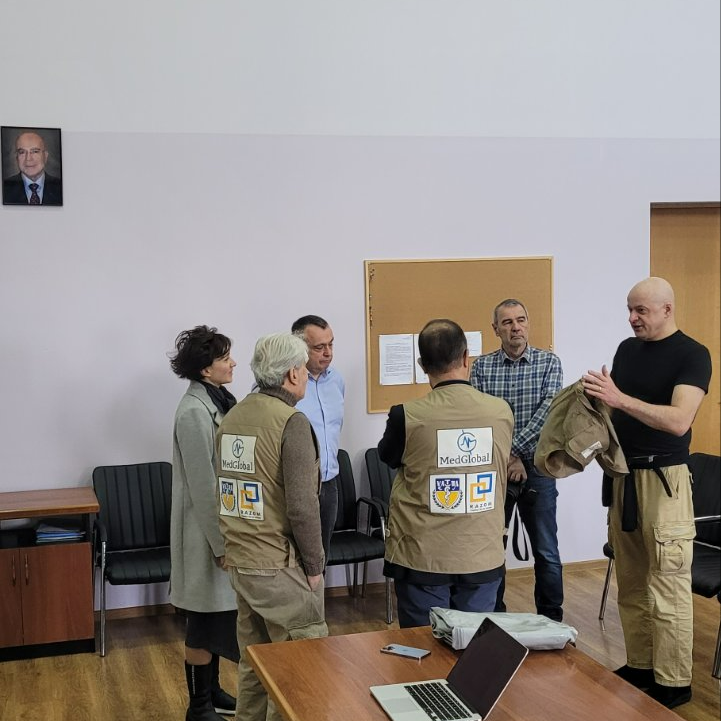 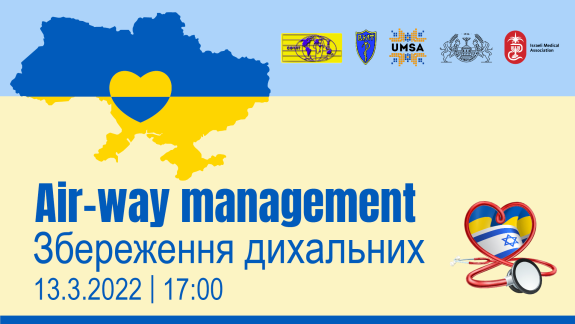 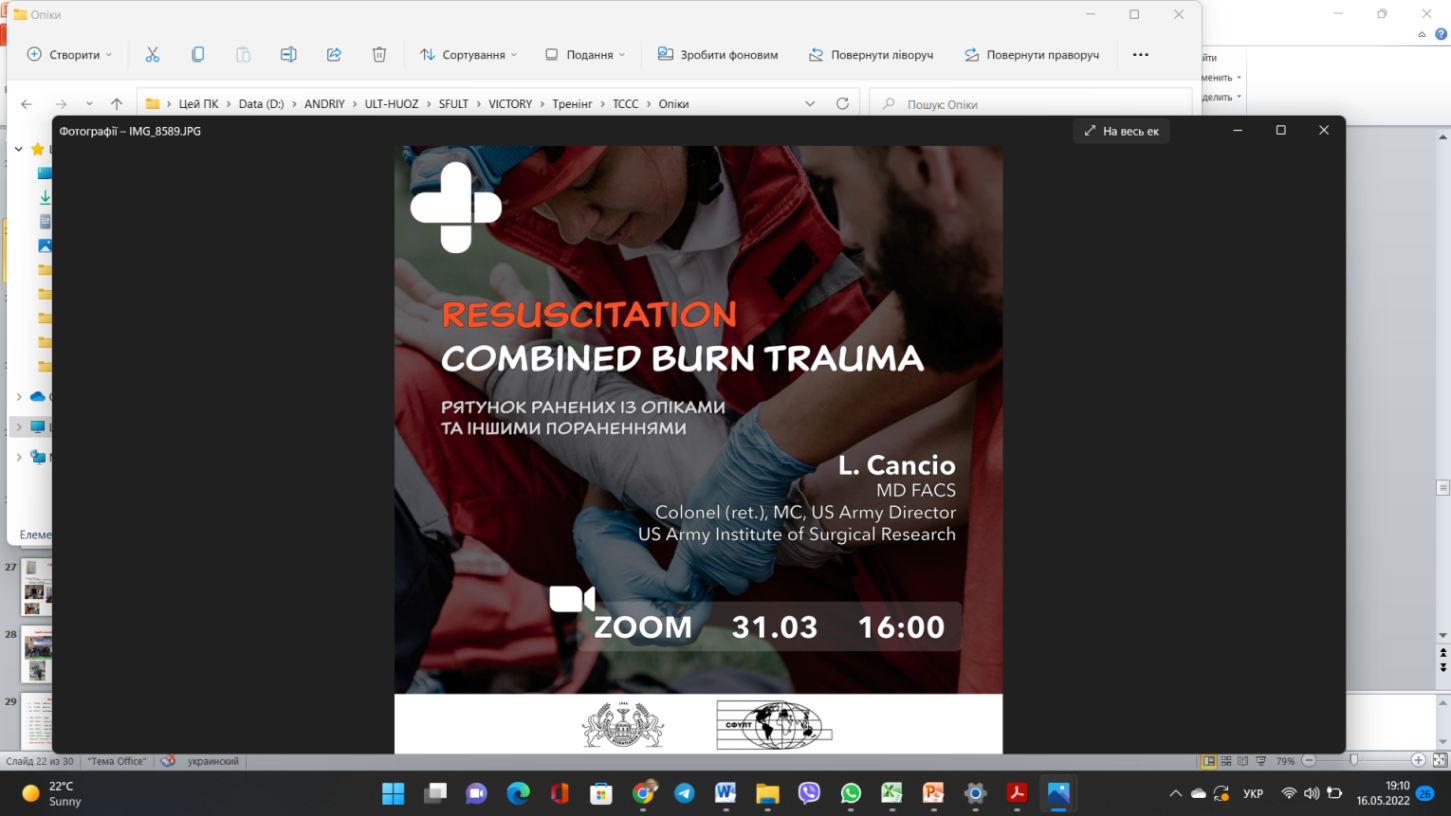 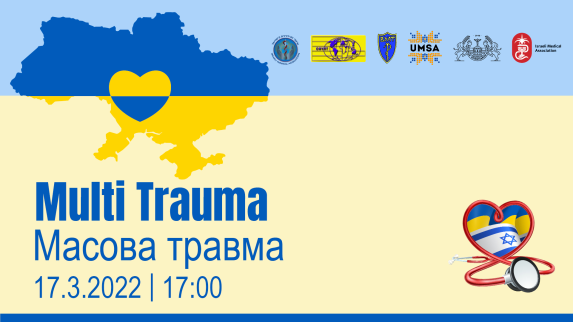 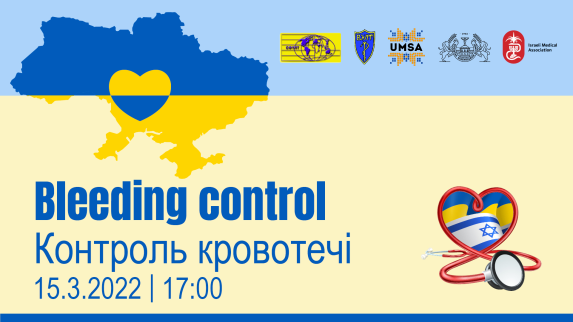 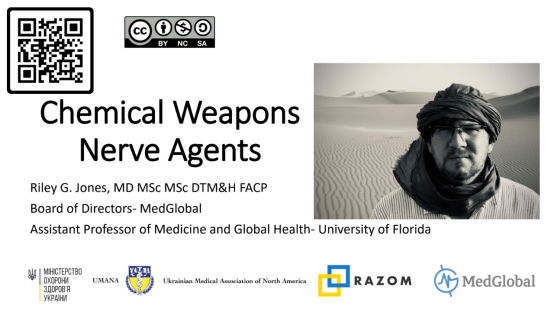 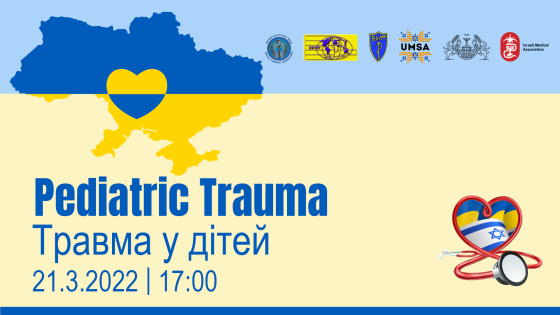 Postgraduate medical education in Ukraine
After receiving a diploma, young doctors validate and expand their practical skills during their internship, which typically lasts 2 to 3 years, depending on the specialty. These programs combine theoretical education with practical (hands-on) training in hospitals and clinics.
Following their internship, some doctors may choose to pursue fellowships for further specialization in specific fields, which can last 1 to 3 years.
Postgraduate medical education is primarily offered by medical universities and specialized training institutions across Ukraine.
Continuing medical education (CMA) in Ukraine
Doctors of all specialties, after completing their internship, undergo annual advanced training and are required to earn 50 points of continuous professional development. 
Higher educational institutions, hospitals, medical public organizations, etc., hold various events to support this professional development of doctors (including, conferences, master classes, online courses, workshops, seminars, professional schools, etc.). 
Following each CME event, doctors must take a test by the end of the day and, upon successful completion, they receive a certificate awarding 5 to 20 points.
Future collaboration
1. Establishing formal partnerships with European medical associations, clinics and educational institutions. 
2. Organizing exchange programs for Ukrainian teachers and interns. This will enable them to gain practical experience in European institutions and their professional skills.
3. Developing joint educational programs that align with European standards. This may include collaborative courses, trainings, and seminars.
4. Encouraging Ukrainian educators and students to actively participate in international conferences and symposiums held in Europe. 
5. Securing the opportunities for funding and grants to support exchange programs and collaborative research. This can help cover travel and training costs.
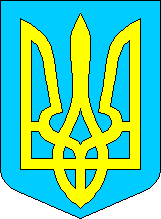 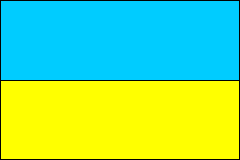 SLAVA UKRAINI! 

 HONOR TO UKRAINE!
Thank youfor your support…
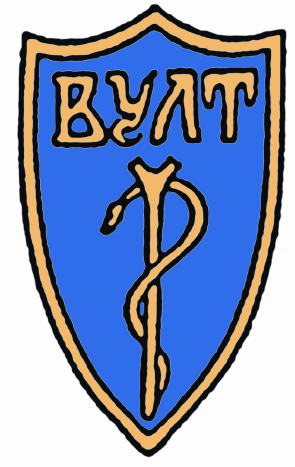 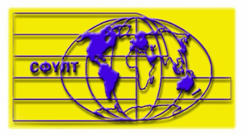